2017Retirement Confidence SurveyChart Book
Employee Benefit Research Institute1100 13th Street NW, Suite 878Washington, DC 20005Phone: (202) 659-0670   Fax: (202) 775-6312
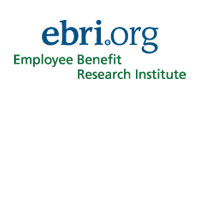 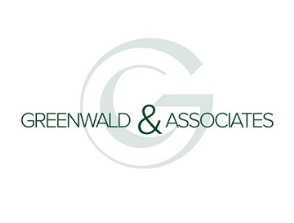 Greenwald & Associates4201 Connecticut Ave. NW, Suite 620Washington, DC 20008Phone: (202) 686-0300   Fax: (202) 686-2512
Table of Contents / Agenda
2
2017 RCS Methodology Overview
27th annual measure of worker and retiree confidence about retirement
The survey was conducted online, rather than by phone, for the first time this year 
Conducted January 6 through January 13, 2017
1,671 20-minute online surveys with Americans age 25 and older
1,082 online interviews with workers
589 online interviews with retirees
Survey included Americans ages 25 and older
Data was weighted by age, sex, and education. Unweighted sample sizes are noted on charts to provide information for margin of error estimates.
Margin of error ± 3.04 percentage points for all workers
Margin of error ± 4.12 percentage points for all retirees
3
Discussion of Methodology
For the first time this year, the Retirement Confidence Survey (RCS) utilized GfK’s national, probability-based, online KnowledgePanel® in lieu of the traditional random digit dial landline telephone and cell phone supplement used in prior waves.  This change was necessitated by the ever-changing technological shift occurring in the United States away from landline phone ownership and toward cell phone use, the growth of the online population, and the growing difficulty and expense of achieving a nationally representative sample via phone. 

EBRI and Greenwald selected the most nationally-representative online panel available for RCS data collection.  GfK’s KnowledgePanel® is the largest probability-based online panel, designed to be representative of the U.S. population. Initially, panel participants are chosen scientifically by a random selection of telephone numbers and residential addresses. People in selected households are then invited by telephone or by mail to participate in the web-enabled KnowledgePanel®. For those who agree to participate, but do not already have Internet access, GfK provides, at no cost, a laptop and internet service provider connection. 

Recognizing that the shift in methodology may have an impact on survey results, the research teams at EBRI and Greenwald also conducted a small phone survey that allowed them to examine the impact of the methodological change.  An analysis of the online versus phone results revealed a successful migration to online data collection based on largely stable, explainable results.  However, three notable differences by data collection method emerged.  These differences were predictable and expected based on established research on research methodology.
4
Discussion of Methodology (continued)
Thus, users of this survey data should keep the following in mind, and use caution, when comparing this year’s data to prior waves: 

Online respondents have a greater tendency to use the mid-points of a scale than phone respondents.  For example, more phone respondents select “very confident,” while online respondents more often select “somewhat confident.”  In examining trended RCS data, the combination (net) of very and somewhat responses often remained consistent with prior years, but the share saying “very” declined.  We believe this is a function of method change, as it’s easier for a respondent to read a full scale online and select mid-points, whereas on the phone, primacy and recency lead respondents to select the extremes of a scale. 
The presentation and availability of “don’t know” responses and refusal to respond is different in an online survey than a phone survey.  Phone respondents were not read an option for “don’t know” or “refused,” but volunteered responses of this nature were accepted.  However, in the online survey, a “don’t know” response was present on the screen and respondents were able to skip questions as a means of refusal.  As a result, online respondents are notably more likely than phone respondents to select the “don’t know” response.  The impact of refusal to respond was negligible, though.  To mitigate the impact of this in the RCS trend data, some questions were re-based to exclude those who selected “don’t know” or refused this year as well as those who volunteered “don’t know” or “refused” in prior years.
There is a tendency for phone respondents to provide more socially desirable or socially acceptable answers about their behavior, whereas researchers believe the greater anonymity of an online survey allows respondents to provide more honest, less flattering responses.  The EBRI and Greenwald research teams believe this had an impact on some key questions about current savings behavior, such as the share saying they are currently saving for retirement or have tried to calculate how much money they need for retirement.

After careful analysis, acknowledging some methodological impact, EBRI and Greenwald are confident that the decision to migrate the RCS to an online data collection method was a necessary and correct decision to ensure that this study continues to be a representative snapshot of Americans’ confidence about retirement.
5
Overview of Findings
Six in ten workers feel at least somewhat confident about having enough money for retirement, though only 18% feel very confident.
It appears that worker confidence (60%) is down slightly compared to last year, when 64% were at least somewhat confident.  This year marks a return to confidence levels measured in 2015, when 59% were very or somewhat confident.

Three in ten workers are stressed about preparing for retirement.
An equal share report that they worry about their personal finances at work, and roughly half believe they would be more productive at work if retirement and financial planning programs were offered or they were not worried about their finances.

Workers with a retirement plan* are seven times more likely to have saved for retirement.
These workers feel less stressed about preparing for retirement and are more confident about having enough money to live comfortably throughout retirement.  Workers with a retirement plan are also less likely to worry about their personal finances at work.
6
*Have Retirement Plan defined as respondent or spouse having at least one of the following: IRA, DC plan, or DB plan
Overview of Findings(continued)
Slightly more than half of workers are confident that they are doing a good job preparing for retirement.
Yet, just four in ten workers have calculated how much they will have to save to live comfortably in retirement and a similar share report that they have estimated their income needs in retirement. Only one in ten workers report having a formal financial plan for retirement.

Three out of four retirees report having saved for retirement.
As in prior years, nearly eight in ten retirees are at least somewhat confident that they will have enough money to live comfortably throughout their retirement years. Retirees are more likely than workers, though, to feel it is harder now to find fixed investments that pay a reasonable return compared with five years ago.

Workers who are not currently saving for retirement would be likely to save if their employer matched their contributions.
About three-quarters of those employed full- or part-time report they are offered a retirement savings plan at work, and of those, 83% report they are currently contributing.  Among employed workers who are not currently saving for retirement, 73% would be at least somewhat likely to save if their employer matched their plan contributions.
7
Feelings About Current Finances
For the most part, workers and retirees feel financially secure, though not very secure.
How financially secure, if at all, do you feel these days? (Workers n=1,082, Retirees n=589)
9
Source:  Employee Benefit Research Institute and Greenwald & Associates, 2017 Retirement Confidence Survey
Retirees are more likely to think their financial situation is very good or excellent.
In general, how would you rate your financial situation? (Workers n=1,082, Retirees n=589)
10
Source:  Employee Benefit Research Institute and Greenwald & Associates, 2017 Retirement Confidence Survey
Workers are most concerned about covering their future, unexpected, and healthcare expenses as well as growing their investments.
How concerned, if at all, are you about your ability to…? (Workers n=1,082)
11
Source:  Employee Benefit Research Institute and Greenwald & Associates, 2017 Retirement Confidence Survey
Retirees also express concern about unexpected and healthcare expenses, though to a lesser extent than workers.
How concerned, if at all, are you about your ability to…? (Retirees n=589)
12
Source:  Employee Benefit Research Institute and Greenwald & Associates, 2017 Retirement Confidence Survey
Retirees are more likely to think it is harder to get a good return, especially on fixed investments.
Compared with the last 5 years, do you now think it is easier, harder, or about the same to…?  (Saved for retirement, Workers n=695; Retirees n=464)
Get a good investment return
Find fixed investments that pay a reasonable return
Find stable stock market investments
13
Source:  Employee Benefit Research Institute and Greenwald & Associates, 2017 Retirement Confidence Survey
Workers are more likely than retirees to describe debt as a problem.
Thinking about your current financial situation, how would you describe your level of debt?  (2017 Workers n=1,082; Retirees n=589)
Workers
Retirees
14
Source:  Employee Benefit Research Institute and Greenwald & Associates, 2005, 2012, 2015-2017 Retirement Confidence Survey
3 in 10 workers worry about their personal finances while at work.
Do you worry about your personal finances while you are at work? (Employed full-time or part-time, Workers n=799); How often do you worry about your personal finances while you are at work? (Worries about finances at work, Workers n=233)
Frequency of WorryingAbout Finances
Worries About FinancesWhile at Work
Percent Yes
If yes
Source:  Employee Benefit Research Institute and Greenwald & Associates, 2017 Retirement Confidence Survey
15
Over half agree that they would be more productive at work if they were not worried about their finances.
To what extent, if at all, do you think you would be more productive at work if you did not spend time worrying about personal finances? (Worries about finances at work, Workers n=233)
Source:  Employee Benefit Research Institute and Greenwald & Associates, 2017 Retirement Confidence Survey
16
Retirement and financial planning programs could help increase productivity at work.
How helpful, if at all, do you think the following programs would be for increasing your productivity at work…? (Employed, Workers n=799)
17
Source:  Employee Benefit Research Institute and Greenwald & Associates, 2017 Retirement Confidence Survey
Retirement, financial, and health planning programs may also do the most to help ease workers’ minds.
How helpful, if at all, do you think the following programs would be for increasing your mental health…? (Employed, Workers n=799)
18
Source:  Employee Benefit Research Institute and Greenwald & Associates, 2017 Retirement Confidence Survey
3 in 10 workers are stressed about preparing for retirement.
Currently, how stressed are you mentally or emotionally, if at all, about preparing for retirement? (Workers n=1,082)
19
Source:  Employee Benefit Research Institute and Greenwald & Associates, 2017 Retirement Confidence Survey
Workers who are stressed about retirement preparation tend to be older and have lower incomes.
Characteristics of Workers Who Are Stressed About Preparing for Retirement
20
Source:  Employee Benefit Research Institute and Greenwald & Associates, 2017 Retirement Confidence Survey
Stressed workers have greater debt and feel less financially secure.  They are more likely to worry about their personal finances at work.
Financial Situation of Workers Who Are Stressed About Preparing for Retirement
21
Source:  Employee Benefit Research Institute and Greenwald & Associates, 2017 Retirement Confidence Survey
2 in 10 retirees were stressed about preparing for retirement, though many don’t recall when they began to worry.
Before you retired, did you ever feel mentally or emotionally stressed about preparing for retirement? (Retirees n=589); How many years before retirement would you say you began to feel mentally or emotionally stressed about preparing for retirement? (Retirees who felt stressed n=133)
When Started Feeling Stressed
Felt Stressed About Retirement
If yes
22
Source:  Employee Benefit Research Institute and Greenwald & Associates, 2017 Retirement Confidence Survey
1 in 4 workers and 1 in 7 retirees do some work for themselves, often to supplement income.
Do you do any work for yourself (not for an employer) to earn money? Examples include making and selling jewelry, doing odd jobs for pay, driving for Uber, etc.  If yes, is this...?
Self-Work As Source of Income
Does Work for Self for Pay
Workers(n=1,082)
If yes
Retirees(n=589)
23
Source:  Employee Benefit Research Institute and Greenwald & Associates, 2017 Retirement Confidence Survey
Workers who do some work for themselves are less likely to be working full-time, but feelings of financial security are statistically similar.
Characteristics of Workers Who Work for Self as Primary or Supplemental Income
24
Source:  Employee Benefit Research Institute and Greenwald & Associates, 2017 Retirement Confidence Survey
Retirement Confidence
6 in 10 workers feel confident that they will have enough money for retirement, but only 2 in 10 are very confident.
Overall, how confident are you that you (and your spouse) will have enough money to live comfortably throughout your retirement years? (2017 Workers n=1,082)
26
Source:  Employee Benefit Research Institute and Greenwald & Associates, 1993-2017 Retirement Confidence Surveys.
Those with a retirement plan are nearly three times as likely to be very confident in their retirement security.
Overall, how confident are you that you (and your spouse) will have enough money to live comfortably throughout your retirement years? (Workers)
Have Retirement Plan* (n=809)
No Retirement Plan (n=273)
*Have Retirement Plan defined as respondent or spouse having at least one of the following: IRA, DC plan, or DB plan
27
Source:  Employee Benefit Research Institute and Greenwald & Associates, 2017 Retirement Confidence Survey
Not surprisingly, those age 55+ and higher income workers tend to feel more confident about retirement.
Overall, how confident are you that you (and your spouse) will have enough money to live comfortably throughout your retirement years? (Workers)
Worker Age
Worker Household Income
28
Source:  Employee Benefit Research Institute and Greenwald & Associates, 2017 Retirement Confidence Survey
Retiree confidence remains high, with a third feeling very confident.
Overall, how confident are you that you (and your spouse) will have enough money to live comfortably throughout your retirement years? (2017 Retirees n=589)
29
Source:  Employee Benefit Research Institute and Greenwald & Associates, 1993-2017 Retirement Confidence Surveys.
Two-thirds of workers are confident in their ability to have enough money for basic expenses in retirement.
Overall, how confident are you that you (and your spouse) will have enough money to take care of your basic expenses during your retirement? (2017 Workers n=1,082)
30
Source:  Employee Benefit Research Institute and Greenwald & Associates, 1993-2017 Retirement Confidence Surveys.
Slightly more than half of workers feel confident about their ability to afford medical expenses in retirement.
Overall, how confident are you that you (and your spouse) will have enough money to take care of your medical expenses during your retirement? (2017 Workers n=1,082)
31
Source:  Employee Benefit Research Institute and Greenwald & Associates, 1993-2017 Retirement Confidence Surveys.
4 in 10 workers are confident about paying for long-term care, but only 12% are very confident.
Overall, how confident are you that you (and your spouse) will have enough money to pay for long-term care, such as nursing home or home health care, should you need it during your retirement? (2017 Workers n=1,082)
32
Source:  Employee Benefit Research Institute and Greenwald & Associates, 2000-2017 Retirement Confidence Surveys.
Retiree confidence about their ability to pay for basic expenses in retirement remains high.
Overall, how confident are you that you (and your spouse) will have enough money to take care of your basic expenses during your retirement? (2017 Retirees n=589)
33
Source:  Employee Benefit Research Institute and Greenwald & Associates, 1993-2017 Retirement Confidence Surveys.
3 in 4 retirees are confident about affording medical expenses.
Overall, how confident are you that you (and your spouse) will have enough money to take care of your medical expenses during your retirement? (2017 Retirees n=589)
34
Source:  Employee Benefit Research Institute and Greenwald & Associates, 1993-2017 Retirement Confidence Surveys.
More than half of retirees are confident in their ability to pay for long-term care, but only 20% are very confident.
Overall, how confident are you that you (and your spouse) will have enough money to pay for long-term care, such as nursing home or home health care, should you need it during your retirement? (2017 Retirees n=589)
35
Source:  Employee Benefit Research Institute and Greenwald & Associates, 2000-2017 Retirement Confidence Surveys.
Preparations for Retirement:
Retirement Planning
Only 2 in 10 workers are very confident they are doing a good job preparing for retirement.
Overall, how confident are you that you are doing a good job of preparing financially for your retirement? (2017 Workers n=1,082)
37
Source:  Employee Benefit Research Institute and Greenwald & Associates, 1993-2017 Retirement Confidence Surveys.
7 out of 10 retirees are confident they did a good job preparing for retirement.
Overall, how confident are you that you did a good job of preparing financially for your retirement? (2017 Retirees n=589)
38
Source:  Employee Benefit Research Institute and Greenwald & Associates, 1993-2017 Retirement Confidence Surveys.
4 in 10 workers have tried to figure out how much they need to save for retirement.
Have you (or your spouse) tried to figure out how much money you will need to have saved by the time you retire so that you can live comfortably in retirement?  (2017 Workers n=967, percent yes)
Source:  Employee Benefit Research Institute and Greenwald & Associates, 1993-2017 Retirement Confidence Survey.Figures and n-sizes from all years presented exclude those who answered “Don’t know” or refused to answer.
39
About 2 in 3 workers who calculated how much they need for retirement expect to need $500,000 or more.
How much do you think you (and your spouse) will need to accumulate in total by the time you retire so that you can live comfortably in retirement?/ How much did you (or your spouse) calculate you would need in total by the time you retire so that you can live comfortably in retirement? (2017 Workers n=782)
40
Source:  Employee Benefit Research Institute and Greenwald & Associates, 2007, 2014-2017 Retirement Confidence SurveyFigures and n-sizes from all years presented exclude those who answered “Don’t know,” said they could not calculate, or refused to answer
About 4 in 10 workers have estimated their retirement income needs. Only 1 in 10 have a formal financial plan.
Have you (or your spouse)…? (2017 Workers n=1,082, percent yes)
41
Source:  Employee Benefit Research Institute and Greenwald & Associates, 2017 Retirement Confidence Survey
More than half of retirees estimated how much income they would need each month in retirement.
To prepare for retirement, did you (or your spouse)…? (2017 Retirees n=589, percent yes)
42
Source:  Employee Benefit Research Institute and Greenwald & Associates, 2017 Retirement Confidence Survey
Preparations for Retirement:Savings & Investments
Workers with a retirement plan and higher incomes are much more likely to have saved for retirement.
Not including Social Security or employer-provided money, have you (and/or your spouse) personally saved any money for retirement?  These savings could include money you personally put into a retirement plan at work. (2017 Workers, percent yes)
Workers Having Saved for Retirement
Have Retirement Plan*
Household Income
*Have Retirement Plan defined as respondent or spouse having at least one of the following: IRA, DC plan, or DB plan
44
Source:  Employee Benefit Research Institute and Greenwald & Associates, 2017 Retirement Confidence Survey
Nearly 6 in 10 workers report that they are currently saving for retirement.
Are you (or your spouse) currently saving for retirement?  (2017 Workers, percent yes)
Workers Currently Saving for Retirement
Have Retirement Plan*
Household Income
*Have Retirement Plan defined as respondent or spouse having at least one of the following: IRA, DC plan, or DB plan
45
Source:  Employee Benefit Research Institute and Greenwald & Associates, 2017 Retirement Confidence Survey
Three-quarters of retirees report having saved for retirement, including most of those 80 or older.
Not including Social Security taxes or employer-provided money, did you (and/or your spouse) personally save any money for retirement before you retired?  These savings could include money you personally put into a retirement plan at work. (2017 Retirees)
Retirees Having Saved for Retirement
Have DB Plan
Age
46
Source:  Employee Benefit Research Institute and Greenwald & Associates, 2017 Retirement Confidence Survey
Workers who are saving for retirement started at a median age of 25, while retirees started at age 35.
At what age did you begin saving for retirement? (Workers and Retirees who are saving/saved for retirement)
Median
Workers	25
Retirees	35
47
Source:  Employee Benefit Research Institute and Greenwald & Associates, 2017 Retirement Confidence SurveyFigures and n-sizes presented exclude those who answered “Don’t know,” “Don’t remember,” or who said their spouse/partner was saving and not them
The availability of an employer-sponsored retirement plan is a top reason workers and retirees started saving.
Why did you begin saving at that age?
48
Source:  Employee Benefit Research Institute and Greenwald & Associates, 2017 Retirement Confidence Survey
Among those who provided estimates, retirees would have started saving 10 years earlier if they could do it again; many wouldn’t change when they started saving.
If you could do it over again, at what age would you start saving for retirement? (Workers and Retirees who are saving/saved for retirement)
Median Age
Workers	21
Retirees	25
49
Source:  Employee Benefit Research Institute and Greenwald & Associates, 2017 Retirement Confidence SurveyFigures and n-sizes presented exclude those who answered “Don’t know” or refused to answer
Two-thirds of workers without a retirement plan have less than $1,000 in savings, versus just 9% of those with a plan.
In total, about how much money would you say you (and your spouse) currently have in savings and investments, not including the value of your primary residence or defined benefit plan assets? (2017 Workers n=876)
*Have Retirement Plan defined as respondent or spouse having at least one of the following: IRA, DC plan, or DB plan
50
Source:  Employee Benefit Research Institute and Greenwald & Associates, 2007, 2012-2017 Retirement Confidence SurveyFigures and n-sizes from all years presented exclude those who answered “Don’t know” or refused to answer
4 in 10 retirees have more than $250,000 in savings.
In total, about how much money would you say you (and your spouse) currently have in savings and investments, not including the value of your primary residence or defined benefit plan assets? (2017 Retirees n=418)
*Have Retirement Plan defined as respondent or spouse having at least one of the following: IRA, DC plan, or DB plan
51
Source:  Employee Benefit Research Institute and Greenwald & Associates, 2007, 2012-2017 Retirement Confidence SurveyFigures and n-sizes from all years presented exclude those who answered “Don’t know” or refused to answer
1 in 4 workers think they need to save 30% or more of their income each year for retirement.
About what percentage of your total household income do you think you (and your spouse) need to save each year from now until you expect to retire so you can live comfortably throughout your retirement? (2017 Workers n=586)
Median
2017 Workers 	16%
2016 Workers	20%
2015 Workers	20%
52
Source:  Employee Benefit Research Institute and Greenwald & Associates, 2015-2017 Retirement Confidence SurveyFigures and n-sizes from all years presented exclude those who answered “Don’t know” or refused to answer
Nearly half of workers without a retirement plan say they need to save at least 30% per for retirement.
About what percentage of your total household income do you think you (and your spouse) need to save each year from now until you expect to retire so you can live comfortably throughout your retirement? (2017 Workers)
Percentage of Income Needing to be Saved, by Household Participation in Retirement Plan
Median
Have plan	15%
No plan	25%
*Have Retirement Plan defined as respondent or spouse having at least one of the following: IRA, DC plan, or DB plan Source:  Employee Benefit Research Institute and Greenwald & Associates, 2017 Retirement Confidence SurveyFigures and n-sizes presented exclude those who answered “Don’t know” or refused to answer
53
1 in 3 workers saved under 10% of their income last year for retirement, and 6 in 10 saved under 15%.
About what percentage of your total household income did you (and your spouse) save last year for retirement? (2017 Workers currently saving for retirement n=477)
Percentage of Income Saved Last Year for Retirement
Median
2017 Workers 	10%
54
Source:  Employee Benefit Research Institute and Greenwald & Associates, 2017 Retirement Confidence SurveyFigures and n-sizes presented exclude those who answered “Don’t know” or refused to answer
6 in 10 workers who have not saved enough say they will need to retire later.
What do you think the impact will be of currently saving less than you need for retirement? (2017 Workers currently saving less than needed for retirement n=192)
Impact of Saving Less Than Needed for Retirement
55
Source:  Employee Benefit Research Institute and Greenwald & Associates, 2017 Retirement Confidence Survey
Preparations for Retirement:Retirement Savings Plans
Three-quarters of employed workers report being offered a retirement savings plan by their employer.
Does your current employer offer you a retirement or savings plan that allows you to make contributions from your salary to an individual account set up in your name, such as a 401(k), tax-deferred annuity or 403(b), 457 or thrift savings plan?  (Workers employed full- or part-time n=799)
57
Source:  Employee Benefit Research Institute and Greenwald & Associates, 2017 Retirement Confidence Survey
More 8 in 10 workers with access to an employer plan contribute to the plan.
Are you currently contributing money to the plan? (Workers offered an employer-sponsored retirement savings plan n=603)
58
Source:  Employee Benefit Research Institute and Greenwald & Associates, 2017 Retirement Confidence Survey
Among savers without an employer plan, IRAs are the most common retirement savings vehicle. 3 in 10 are saving through their spouse’s employer.
How are you (and your spouse) contributing additional money to your retirement savings? (Workers saving for retirement but are not participating in employer plan n=101)
Methods of Saving for Retirement Instead of an Employer-Sponsored Plan
59
Source:  Employee Benefit Research Institute and Greenwald & Associates, 2017 Retirement Confidence Survey
6 in 10 retirement plan participants are saving outside of their employer plan as well, with IRAs being the most common.
How are you (and your spouse) contributing additional money to your retirement savings? (Workers saving for retirement and participating in employer plan n=509)
Methods of Saving for Retirement to Supplement an Employer-Sponsored Plan
60
Source:  Employee Benefit Research Institute and Greenwald & Associates, 2017 Retirement Confidence Survey
1 in 10 workers have an outstanding loan from their retirement savings plan, most often to pay off debt.
Do you currently have an outstanding loan from your retirement savings plan? (Workers currently contributing to retirement savings plan n=509); Why did you take this loan? (Workers who have taken a loan n=57)
Reason for Taking Loan(top mentions)
Currently Has OutstandingLoan from Plan
If yes
61
Source:  Employee Benefit Research Institute and Greenwald & Associates, 2017 Retirement Confidence Survey
Half of workers are confident in their retirement savings knowledge, but few are very confident.
How confident are you (and your spouse)…? (Workers n=1,082)
62
Source:  Employee Benefit Research Institute and Greenwald & Associates, 2017 Retirement Confidence Survey
7 in 10 workers who are not saving for retirement would be likely to save if their employer matched their contributions; 4 in 10 would be very likely.
How likely do you think you would be to save for retirement if…? (Workers employed and not currently saving for retirement n=473)
63
Source:  Employee Benefit Research Institute and Greenwald & Associates, 2017 Retirement Confidence Survey
2 in 3 workers who are not currently saving for retirement would be likely to save if employers made automatic deductions of either 3% or 6% from their salaries.
How likely do you think you would be to save for retirement if…? (Workers employed and not currently saving for retirement n=473)
64
Source:  Employee Benefit Research Institute and Greenwald & Associates, 2017 Retirement Confidence Survey
Those with higher incomes are more likely to be motivated to save by tax credits.
How likely do you think you would be to save for retirement if…? (Workers employed and not currently saving for retirement, by household income)
Likelihood of Saving if They Qualified for Income Tax Refunds for Saving, By Household Income Level
You qualified for an income tax refund based on the level of your contributions to your retirement savings
65
Source:  Employee Benefit Research Institute and Greenwald & Associates, 2017 Retirement Confidence Survey
Preparations for Retirement:Advice
1 in 4 workers and 4 in 10 retirees have used an advisor who was paid through commissions or fees.
Have you (and your spouse) ever obtained investment advice from a professional financial advisor who was paid through fees or commissions? (Workers n=1,082, Retirees n=589)
67
Source:  Employee Benefit Research Institute and Greenwald & Associates, 2017 Retirement Confidence Survey
Half of workers think they will work with a financial advisor as they approach retirement; 4 in 10 retirees currently do.
As you approach retirement, do you think you will work with a professional financial advisor? / Do you currently work with a financial advisor?
Percentage Saying Yes
68
Source:  Employee Benefit Research Institute and Greenwald & Associates, 2017 Retirement Confidence Survey
Most agree that a professional financial advisor provides advice that is in their best interest.
To what extent do you agree or disagree that the advice you receive from a professional financial advisor is in your best interest? (Workers n=1,082; Retirees n=589)
69
Source:  Employee Benefit Research Institute and Greenwald & Associates, 2017 Retirement Confidence Survey
Retirement plan participants prefer to seek advice from their retirement plan provider or an independent advisor.
Suppose you were making decisions about money in your current retirement savings plan, such as how to invest the money, what to do with the money when you leave the employer, or what to do with the money when you retire. How likely do you think you would be to seek advice from…? (Workers currently contributing to employer retirement savings plan n=509)
70
Source:  Employee Benefit Research Institute and Greenwald & Associates, 2017 Retirement Confidence Survey
Workers seeking advice find information on how to manage assets, cover expenses, and claim Social Security important.
How important (will it be / is it) for the advisor you chose to…? (Workers who work with or expect to work with a financial advisor, n=546)
71
Source:  Employee Benefit Research Institute and Greenwald & Associates, 2017 Retirement Confidence Survey
Retirees rank advice on asset management as the most important function of an advisor.
How important (will it be / is it) for the advisor you chose to…? (Retirees who work with or expect to work with a financial advisor, n=229)
72
Source:  Employee Benefit Research Institute and Greenwald & Associates, 2017 Retirement Confidence Survey
Though both workers and retirees value advice on asset management, workers are less likely to place high value on advisors managing assets for them.
How important (will it be / is it) for the advisor you chose to…? (Those who work with or expect to work with a financial advisor, Workers n=546; Retirees n=229)
Workers
Retirees
73
Source:  Employee Benefit Research Institute and Greenwald & Associates, 2017 Retirement Confidence Survey
2 in 3 would prefer to meet an advisor in-person rather than online, if they were the same cost.
Suppose you were able to get financial advice at equal cost from an advisor you meet with in person and an online advice provider? Would you…? (Workers n=1,082; Retirees n=589)
74
Source:  Employee Benefit Research Institute and Greenwald & Associates, 2017 Retirement Confidence Survey
Expectations About Retirement:
Retirement Age
14% of workers report a change in expected retirement age in the last 12 months, most often a postponement.
In the past 12 months, has the age at which you expect to retire changed?  (Workers n=1,082) If yes:  Do you now expect to retire…?  (Workers whose retirement date changed in the past 12 months n=153)
If yes
76
Source:  Employee Benefit Research Institute and Greenwald & Associates, 2017 Retirement Confidence Survey
Workers who now plan to retire later believe they can’t afford to retire and worry about Social Security and healthcare costs.
Why have you changed your expected retirement age? (Workers whose retirement date changed in the past 12 months)
Retire Sooner (n=34)*
Retire Later (n=118)
77
*Very small sample size. Interpret with caution. 
Source:  Employee Benefit Research Institute and Greenwald & Associates, 2017 Retirement Confidence Survey
Retirees report having retired earlier than workers expect to retire.
Realistically, at what age do you expect to retire?/How old were you when you retired?
Median
Workers	65
Retirees	62
78
Source:  Employee Benefit Research Institute and Greenwald & Associates, 2017 Retirement Confidence SurveyFigures and n-sizes presented exclude those who answered “Don’t know”, said they never worked, or refused to answer
Workers’ expected median retirement age remains at 65.
Realistically, at what age do you expect to retire? (2017 Workers n=801)
Source:  Employee Benefit Research Institute and Greenwald & Associates, 1991, 2007, 2012, 2016--2017 Retirement Confidence Survey|2Figures and n-sizes presented exclude those who answered “Don’t know”, said they never worked, or refused to answer
79
Retirees retired at a median age of 62. Most retired before age 65.
How old were you when you retired?  (2017 Retirees n=530)
Source:  Employee Benefit Research Institute and Greenwald & Associates, 1991, 2007, 2012, 2016-2017 Retirement Confidence SurveyFigures and n-sizes presented exclude those who answered “Don’t know”, said they never worked, or refused to answer
80
Nearly half of retirees retired earlier than planned.
Did you retire earlier than you planned, later than you planned, or about when you planned?  (2017 Retirees n=589)
81
Source:  Employee Benefit Research Institute and Greenwald & Associates, 1991-2017 Retirement Confidence Survey
Health problems are the predominant reason for early retirement.
Did you retire earlier than you planned because…?  (Retirees retiring earlier than plannedn=280, percent yes)
82
Source:  Employee Benefit Research Institute and Greenwald & Associates, 2017 Retirement Confidence Survey
Expectations About Retirement:
Sources of Income
More workers than in recent years say they will work after retiring, though fewer retirees actually work in retirement.
Do you think you will do any work for pay after you retire?/Have you worked for pay since you retired? (2017 Workers expecting to retire n=600; Retirees n=587)
84
Source:  Employee Benefit Research Institute and Greenwald & Associates, 1998-2017 Retirement Confidence SurveyFigures and n-sizes from all years presented exclude those who answered “Don’t know” or refused to answer
9 in 10 retirees who have worked for pay in retirement cite staying active and involved as a reason.
Which of the following are reasons why you worked for pay after you retired? (Worked for pay in retirement: Retirees n=185)
85
Source:  Employee Benefit Research Institute and Greenwald & Associates, 2017 Retirement Confidence Survey
As with retirees, workers who plan to work in retirement most want to stay active and involved.
Which of the following are reasons why you will work for pay after you retire? (Will work for pay in retirement: Workers n=473)
86
Source:  Employee Benefit Research Institute and Greenwald & Associates, 2017 Retirement Confidence Survey
More than a third of workers believe Social Security will be a major source of retirement income.
Do you expect the following will be a major source of income, a minor source of income, or not a source of income in your (and your spouse’s) retirement?  (2017 Workers planning to retire n=938)
Social Security
87
Source:  Employee Benefit Research Institute and Greenwald & Associates, 1991-2017 Retirement Confidence Survey
In contrast, 6 in 10 retirees say Social Security is a major source of income.
Is the following a major source of income, a minor source of income, or not a source of income in your (and your spouse’s) retirement?  (2017 Retirees n=589)
Social Security
88
Source:  Employee Benefit Research Institute and Greenwald & Associates, 1991-2017 Retirement Confidence Survey
A quarter of workers expect a traditional pension or cash balance plan will be a major income source in retirement.
Do you expect the following will be a major source of income, a minor source of income, or not a source of income in your (and your spouse’s) retirement?  (2017 Workers planning to retire n=938)
Employer-provided Traditional Pension or Cash Balance Plan
89
Source:  Employee Benefit Research Institute and Greenwald & Associates, 2002-2017 Retirement Confidence Survey
1 in 3 workers who do not have DB benefits expect to have pension income in retirement.
Do you expect the following will be a major source of income, a minor source of income, or not a source of income in your (and your spouse’s) retirement?  (Workers planning to retire)
Expectation of Income from Pension, by Household Ownership of Defined Benefit Plan
90
Source:  Employee Benefit Research Institute and Greenwald & Associates, 2017 Retirement Confidence Survey
Pensions are a major source of income for 4 in 10 retirees.
Is the following a major source of income, a minor source of income, or not a source of income in your (and your spouse’s) retirement?  (2017 Retirees n=589)
Employer-provided Traditional Pension or Cash Balance Plan
91
Source:  Employee Benefit Research Institute and Greenwald & Associates, 2002-2017 Retirement Confidence Survey
8 in 10 workers say that employer-sponsored retirement savings plans will be a source of income, consistent with previous years.
Do you expect the following will be a major source of income, a minor source of income, or not a source of income in your (and your spouse’s) retirement?  (2017 Workers planning to retire n=938)
Employer-sponsored Retirement Savings Plan
92
Source:  Employee Benefit Research Institute and Greenwald & Associates, 2005-2017 Retirement Confidence Survey
This year, 1 in 4 retirees say employer-sponsored retirement savings plans are a major source of income.
Is the following a major source of income, a minor source of income, or not a source of income in your (and your spouse’s) retirement?  (2017 Retirees n=589)
Employer-sponsored Retirement Savings Plan
93
Source:  Employee Benefit Research Institute and Greenwald & Associates, 2005-2017 Retirement Confidence Survey
1 in 4 workers expect an IRA to be a major source of retirement income.
Do you expect the following will be a major source of income, a minor source of income, or not a source of income in your (and your spouse’s) retirement?  (2017 Workers planning to retire n=938)
Individual Retirement Account or IRA
94
Source:  Employee Benefit Research Institute and Greenwald & Associates, 2008-2017 Retirement Confidence Survey
Similarly, nearly a quarter of retirees say an IRA is a major source of income.
Is the following a major source of income, a minor source of income, or not a source of income in your (and your spouse’s) retirement?  (2017 Retirees n=589)
Individual Retirement Account or IRA
95
Source:  Employee Benefit Research Institute and Greenwald & Associates, 2008-2017 Retirement Confidence Survey
One-quarter of workers expect personal savings and investments will be a major source of income.
Do you expect the following will be a major source of income, a minor source of income, or not a source of income in your (and your spouse’s) retirement?  (2017 Workers planning to retire n=938)
Other Personal Savings and Investments
96
Source:  Employee Benefit Research Institute and Greenwald & Associates, 2008-2017 Retirement Confidence Survey
Like workers, one-quarter of retirees cite personal savings as a major income source.
Is the following a major source of income, a minor source of income, or not a source of income in your (and your spouse’s) retirement?  (2017 Retirees n=589)
Other Personal Savings and Investments
97
Source:  Employee Benefit Research Institute and Greenwald & Associates, 2008-2017 Retirement Confidence Survey
Two-thirds of workers expect working for pay in retirement will provide income.
Do you expect the following will be a major source of income, a minor source of income, or not a source of income in your (and your spouse’s) retirement?  (2017 Workers planning to retire n=938)
Employment During Retirement
98
Source:  Employee Benefit Research Institute and Greenwald & Associates, 1991-2017 Retirement Confidence Survey
7 in 10 retirees say working for pay is not a source of income for them in retirement.
Is the following a major source of income, a minor source of income, or not a source of income in your (and your spouse’s) retirement?  (2017 Retirees n=589)
Employment During Retirement
99
Source:  Employee Benefit Research Institute and Greenwald & Associates, 1991-2017 Retirement Confidence Survey
Expectations About Retirement:
Social Security & Medicare
6 in 10 workers lack confidence that Social Security will provide them benefits equal to what is provided now.
How confident are you that the Social Security system will continue to provide benefits of at least equal value to the benefits received by retirees today? (2017 Workers n=1,082)
101
Source:  Employee Benefit Research Institute and Greenwald & Associates, 1993-2017 Retirement Confidence Surveys.
Among retirees, half lack confidence that Social Security will continue to provide the same benefits.
How confident are you that the Social Security system will continue to provide benefits of at least equal value to the benefits received by retirees today? (2017 Retirees n=589)
102
Source:  Employee Benefit Research Institute and Greenwald & Associates, 1993-2017 Retirement Confidence Surveys.
Retirees claimed their benefits at age 62, while workers who can estimate expect to claim at age 65.
At what age (will you or did you) begin to take Social Security retirement benefits?  (Workers n=574, Retirees n=531)
Median
Workers	65
Retirees	62
103
Source:  Employee Benefit Research Institute and Greenwald & Associates, 2017 Retirement Confidence SurveyFigures and n-sizes presented exclude those who answered “Don’t know” or refused to answer
6 in 10 workers lack confidence in sustained Medicare benefit levels.
How confident are you that the Medicare system will continue to provide benefits of at least equal value to the benefits received by retirees today? (2017 Workers n=1,082)
104
Source:  Employee Benefit Research Institute and Greenwald & Associates, 1993-2017 Retirement Confidence Surveys.
Half of retirees lack confidence in sustained Medicare benefits.
How confident are you that the Medicare system will continue to provide benefits of at least equal value to the benefits received by retirees today? (2017 Retirees n=589)
105
Source:  Employee Benefit Research Institute and Greenwald & Associates, 1993-2017 Retirement Confidence Surveys.
Expectations About Retirement:
Longevity
Roughly 6 in 10 expect to live to age 85.  1 in 4 expect to live to age 95.
How likely do you think you will be to live until at least age 85/95?  (Workers n=1,082; Retirees n=572 (age 85)/(n=589)(age 95))
Age 85
Age 95
107
Source:  Employee Benefit Research Institute and Greenwald & Associates, 2017 Retirement Confidence Survey
4 in 10 workers are interested in longevity insurance. Far fewer retirees express interest.
(When you retire,) How interested do you think you will be (are you) in purchasing an insurance product with a portion of your savings that begins providing guaranteed monthly income at some point in the future, such as age 80 or 85? (Workers n=1,082; Retirees n=572)
108
Source:  Employee Benefit Research Institute and Greenwald & Associates, 2017 Retirement Confidence Survey
Expectations About Retirement:
Managing Finances
Retirees spend more on healthcare as they age, but find day-to-day expenses stay the same.
As you (and your spouse) age, do you find you spend more or less on the following? (Retirees n=589)
110
Source:  Employee Benefit Research Institute and Greenwald & Associates, 2017 Retirement Confidence Survey
Nearly half of retirees say healthcare expenses are higher than expected.
Compared with what you expected when you first retired, would you say your healthcare expenses in retirement are higher, about the same, or lower than you expected them to be at this point in time?  (2017 Retirees n=589)
111
Source:  Employee Benefit Research Institute and Greenwald & Associates, 2017 Retirement Confidence Survey
Other expenses are, for the most part, as expected.
Compared with what you expected when you first retired, would you say your (other) expenses in retirement are higher, about the same, or lower than you expected them to be at this point in time?  (2017 Retirees n=589)
112
Source:  Employee Benefit Research Institute and Greenwald & Associates, 2017 Retirement Confidence Survey
Half of retirees with higher-than-expected expenses coped by budgeting and reducing spending.
How did you cope with these higher-than-expected expenses?  (2017 Retirees expenses in retirement higher than expected n=336, top mentions)
113
Source:  Employee Benefit Research Institute and Greenwald & Associates, 2017 Retirement Confidence Survey
Almost 3 in 10 retirees report savings are lower than anticipated at this point in retirement.
Compared with what you expected when you first retired, would you say your current level of account balances are higher, about the same, or lower than you expected them to be at this point in time?  (2017 Retirees n=589)
114
Source:  Employee Benefit Research Institute and Greenwald & Associates, 2017 Retirement Confidence Survey
1 in 4 retirees whose account balances are higher than expected say it’s because their savings and investments performed better than expected.
What is your main reason for saying that?  (Retirees expected higher/lower level of savings and investments, top mentions)
Current Level of Savings Lower than Expected (n=152)
Current Level of Savings Higher than Expected (n=178)
115
Source:  Employee Benefit Research Institute and Greenwald & Associates, 2017 Retirement Confidence Survey
Only 1 in 10 retirees are comfortable spending down their assets as needed.
Which one of the following best represents your behavior when it comes to your level of assets?  (2017 Retirees n=589)
116
Source:  Employee Benefit Research Institute and Greenwald & Associates, 2017 Retirement Confidence Survey